Mike Florek
mflorek@rcps.us

This is the first slide.
Many science words are not simple.
Things and ideas have a lot of parts.
This can be bad.
The Answer?
Teaching Students How to Explain Big Ideas with Simpler Words
Mike Florek – (Names that are not simple are okay)
Step 1
Read a book.
Thing Explainer
This is the book we read.

It explains big ideas in small words.

It is funny.
Step 2
Choose a thing.
Laws for Choosing Things
Step 3
Study the thing.
Laws for Studying Things
Step 4
Draw the thing.
Laws for Drawing Things
Step 5
Explain the thing.
Laws for Explaining Things
Blender
This is a good Thing Explainer.
Coffee Maker
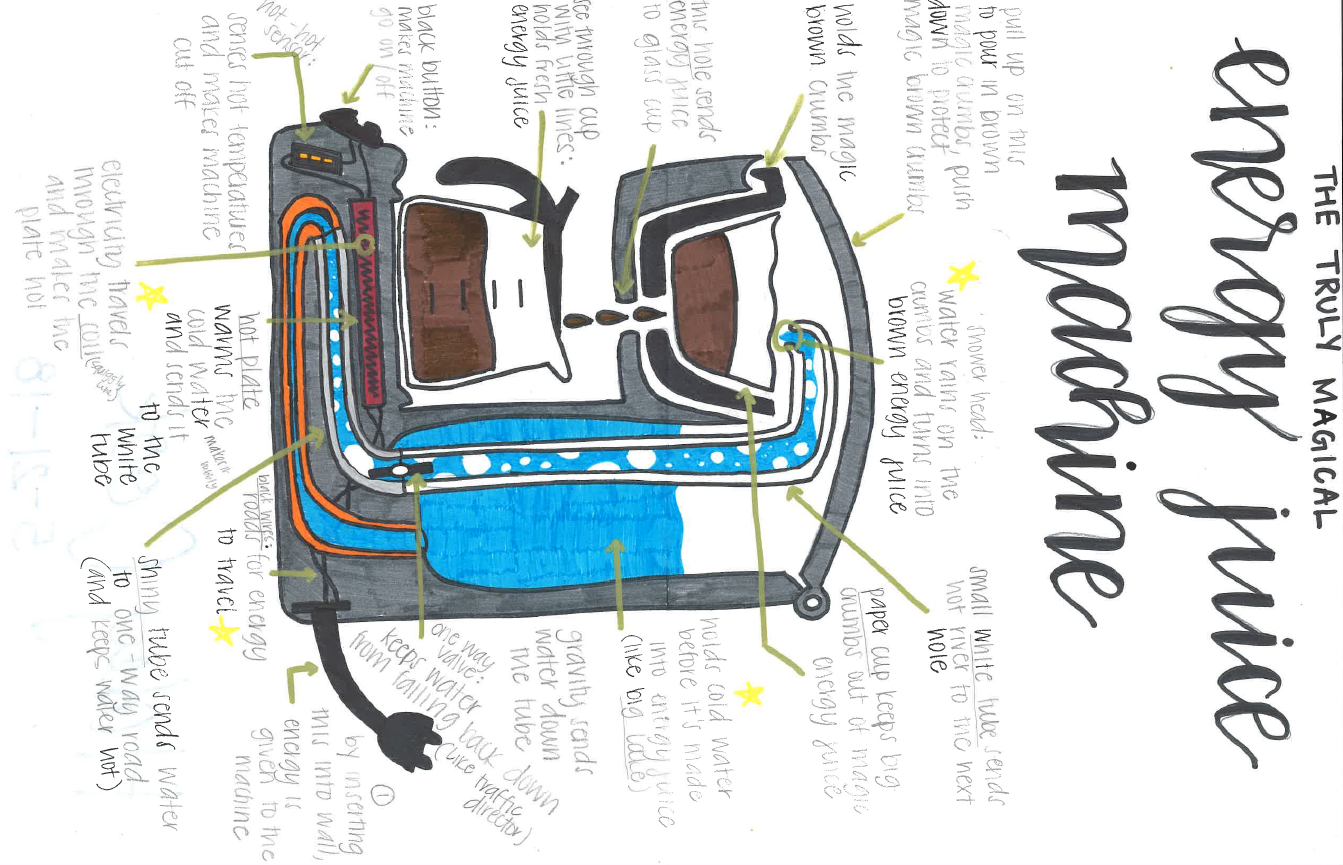 This is a good Thing Explainer.
The 2008 Financial Crisis
Sometimes it is okay to say yes to a strange idea.
Drinking Bird
I like this Thing Explainer best.
It is hard to read.